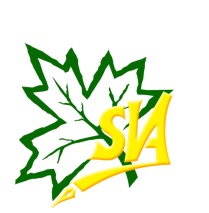 تعلن وحدة ضمان الجودة والاعتماد بمعهد الوادي العالي للهندسة والتكنولوجيا ومعهد الوادي العالي للإدارة والمالية ونظم المعلومات بالتعاون مع هيئة ضمان جودة التعليم والاعتماد عن عقد دورة تدريبية حول:
"استراتيجيات التدريس لكليات ومعاهد التعليم العالي"
أستاذ دكتور/ أميرة والي
خلال الفترة من 8- 9 يوليو 2023 بمقر مبني هندسة
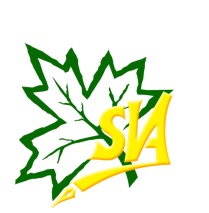 تعلن وحدة ضمان الجودة والاعتماد بمعهد الوادي العالي للهندسة والتكنولوجيا ومعهد الوادي العالي للإدارة والمالية ونظم المعلومات بالتعاون مع هيئة ضمان جودة التعليم والاعتماد عن عقد دورة تدريبية حول:
التقويم الذاتي لكليات ومعاهد التعليم العالي للجهاز الإداري 
أستاذ دكتور/ علاء النعناعي
خلال الفترة من 9- 11 يوليو 2023 بمقر مبني هندسة
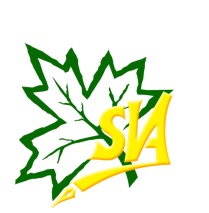 تعلن وحدة ضمان الجودة والاعتماد بمعهد الوادي العالي للهندسة والتكنولوجيا ومعهد الوادي العالي للإدارة والمالية ونظم المعلومات بالتعاون مع هيئة ضمان جودة التعليم والاعتماد عن عقد دورة تدريبية حول:
التقويم الذاتي للبرامج التعليمية لكليات ومعاهد التعليم العالي
أستاذ دكتور/ أمل دراز
خلال الفترة من 10 - 12 يوليو 2023 بمقر مبني هندسة